PERIODIC CLASSIFICATIONS
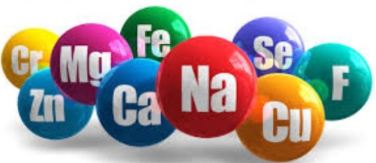 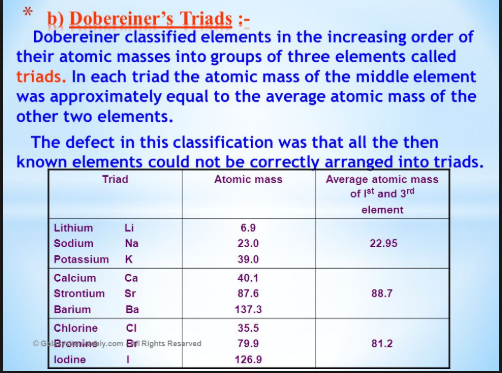 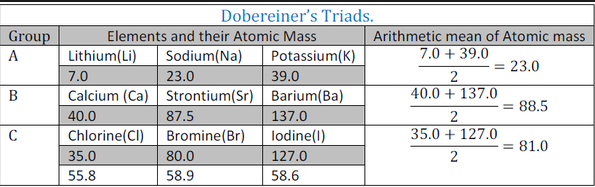 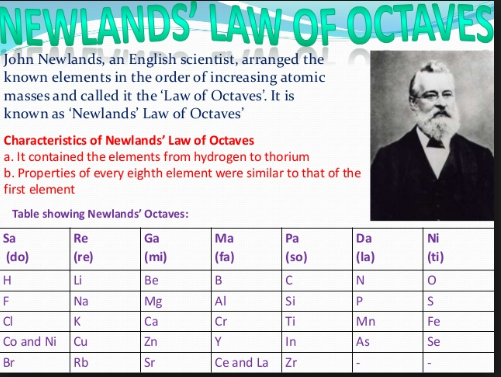 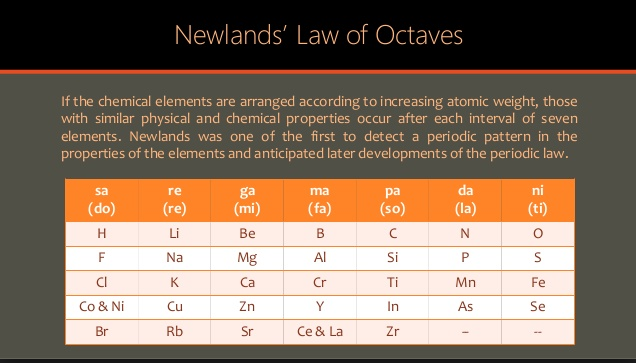 NEWLAND’S LAW OF OCTAVE
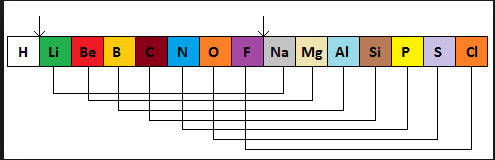 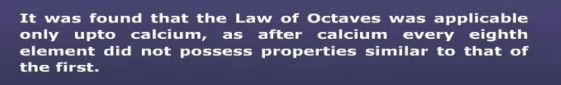 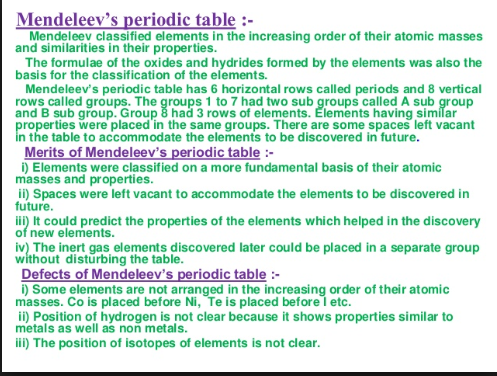